KIỂM TRA BÀI CŨ
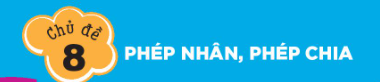 BÀI 45
LUYỆN TẬP CHUNG
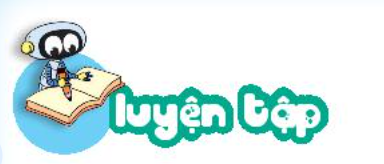 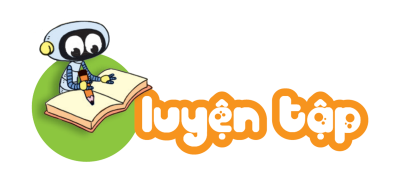 1
Tìm phép nhân thích hợp.
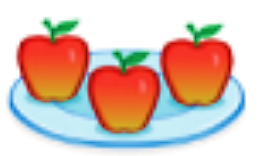 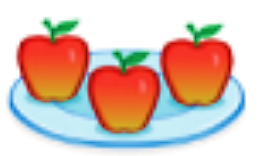 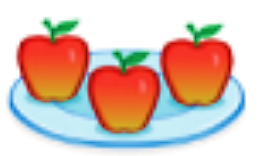 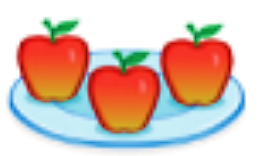 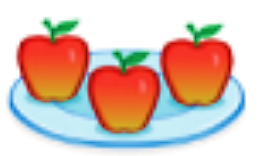 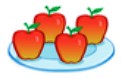 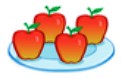 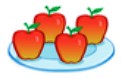 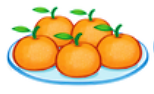 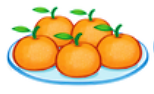 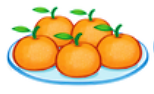 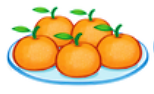 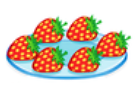 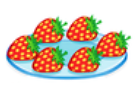 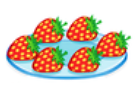 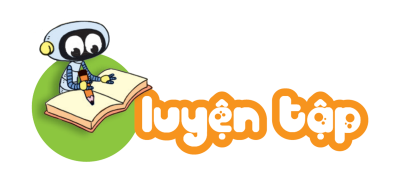 2
Tính nhẩm.
= 8
= 14
= 15
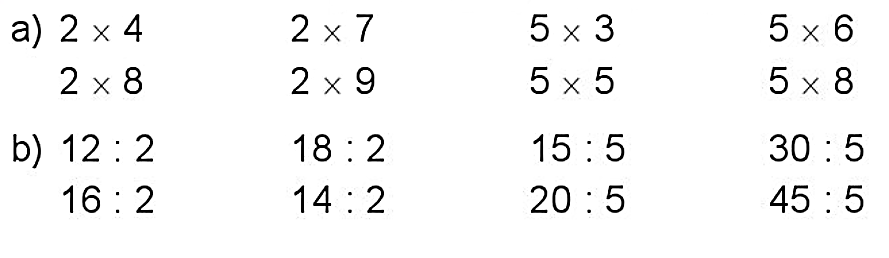 = 30
= 16
= 18
= 25
= 40
= 6
= 9
= 3
= 6
= 8
= 7
= 4
= 9
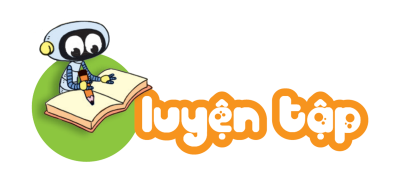 3
Trong trò chơi Ô ăn quan, mỗi ô có 5 viên sỏi. Hỏi 10 ô như vậy có tất cả bao nhiêu viên sỏi?
Bài giải
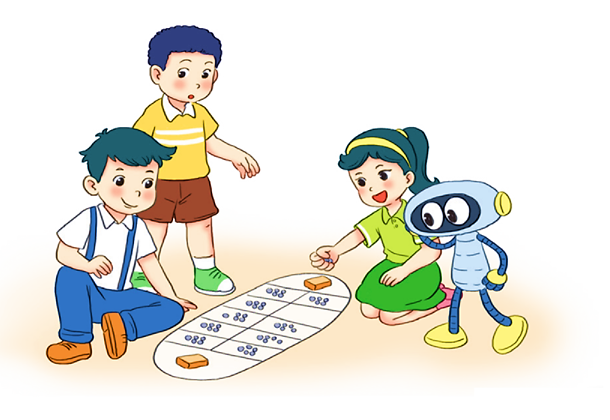 10 ô như vậy có tất cả số viên sỏi là:
Đáp số: 50 viên sỏi.
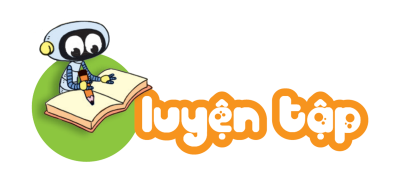 4
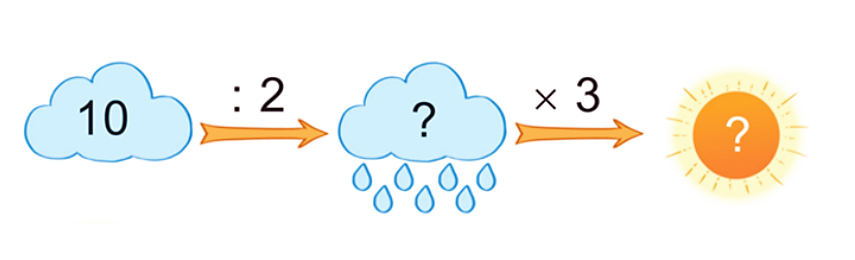 ?
Số
a)
5
15
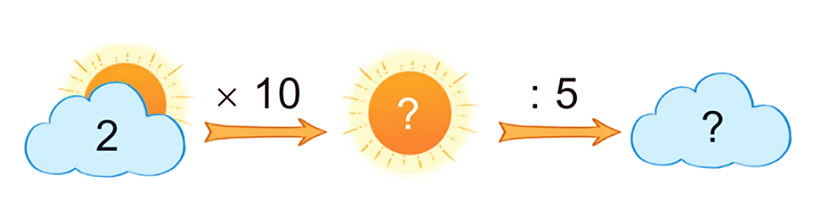 b)
20
4
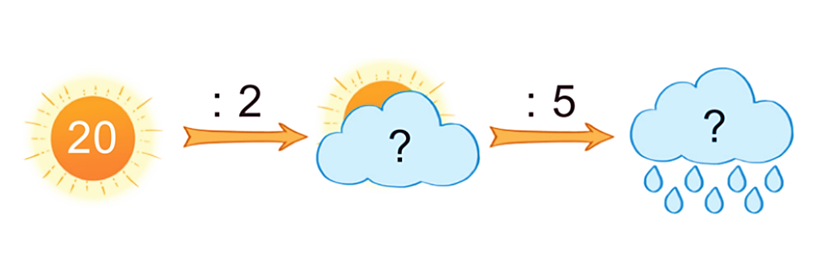 2
c)
10